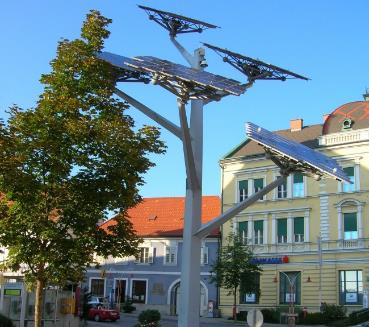 Сонячна енергія вдома
Роботу виконав:
Винокур Єгор Олександрович, учень 7 класу, ПЗЗСО «Школа сучасної освіти АСЕ»

Науковий керівник:
Швець В’ячеслав Васильович,
Вчитель математики та фізики
Мета
Мета роботи: Дослідження принципу дії сонячної енергії в домашніх умовах та перевірити можливість використання сонячних батарей для побутових потреб. Створення робочого прототипу сонячних панелей.
Засоби і методи дослідження:
Спостереження за роботою приладів, які працюють завдяки сонячній енергії
Створення платформи для експерементів 
Проведення експериментів
«Домашнє Сонце»
Сонячна енергія в нашому домі
Відлякування шкідників
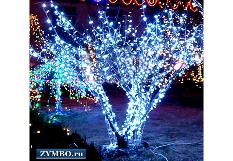 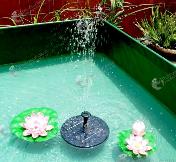 Прикраси для подвір’я
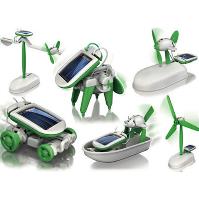 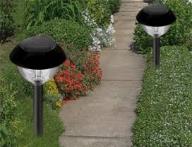 Електроенергія для дома
Освітлення території
Експерементальна платформа
Створення платформи для дослідів:
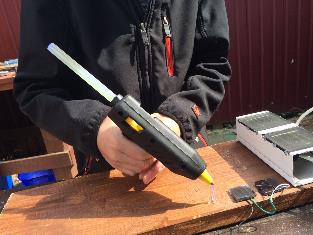 Фіксація панелей
З’єднання з вимірювальними приладами
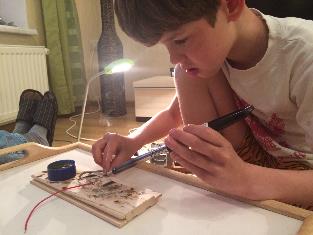 Створення основи
Процес пайки
ДОСЛІД 1
Вплив кількості панелей на потужність
2 ПАНЕЛІ
1 ПАНЕЛЬ
5 ПАНЕЛЕЙ
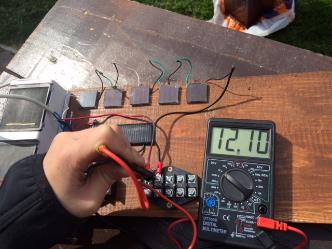 ДОСЛІД 2
Вплив інтенсивності сонячного світла на потужність окремих сонячних панелей
Хмарна погода. Дощ
Яскрава, сонячна погода
ДОСЛІД 2
Вплив інтенсивності сонячного світла на потужність 5 сонячних панелей
Хмарна погода. Дощ
Яскрава, сонячна погода
ДОСЛІД 2
Таблиця 1. Залежність показників напруги на сонячних панелях від інтенсивності сонячного світла.
ДОСЛІД 3
ПЕРЕВІРКА РОБОТИ
Вентилятор
Світлодіодна стрічка
ДИВ. ВІДЕО
РЕЗУЛЬТАТ
Платформа для дослідів
Лепбук для учнів молодшої школи «Використання сонячної енергії»
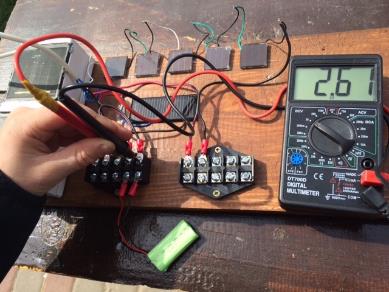 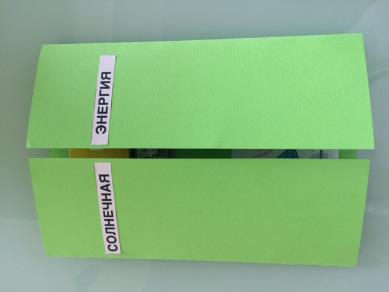 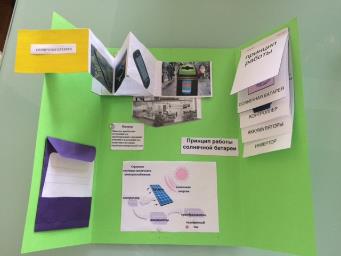 Заряджання акумулятора для подальшого використання, задля забезпечення дрібних побутових потреб
Майбутнє за екологічним ставленням до ресурсів!
Винокур Егор 7 клас, АСЕ школа